Expanding Brackets: Squaring a bracket
Pattern spot
Reflect
Your Turn
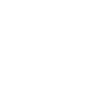 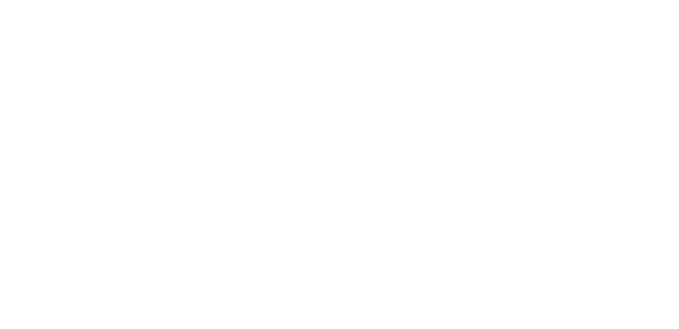 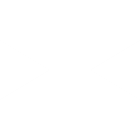 Pattern
@mathsmrgordon
@mathsmrgordon